Набор 10.
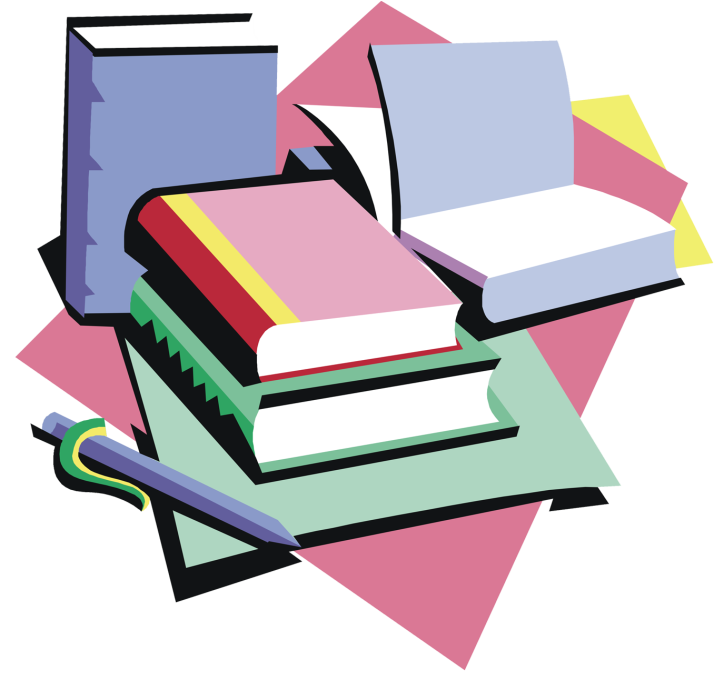 Москва – столица нашей Родины.
Школьники поливают саженцы.
Депутаты съехались на съезд.
Надо быть честным и правдивым.
Звёзды сияют на башнях Кремля.
Летом наша семья жила на Волге.
Набор 10.
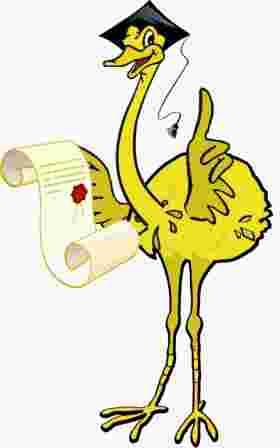 Самый первый снег робок и тих.
Возле берега плавали щурята.
Дал Макар Роману карамельку.
Желтел и золотился лист в саду.
На ели мальчики увидели белку.
На голове у царя золотая корона.
Набор 10.
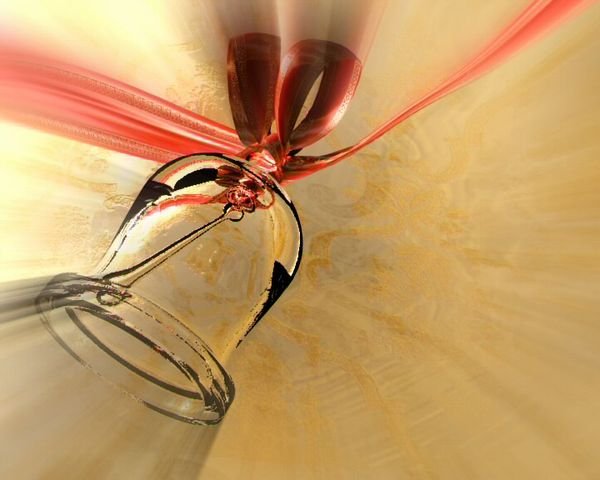 Река Сочи бежит быстро и бурно.
Кубань – житница нашей страны.
Стало больше зайцев – русаков.
В июне убирают яровую пшеницу.
Поднимет всё кубанская земля.
Природный газ – ценное топливо.
Набор 10.
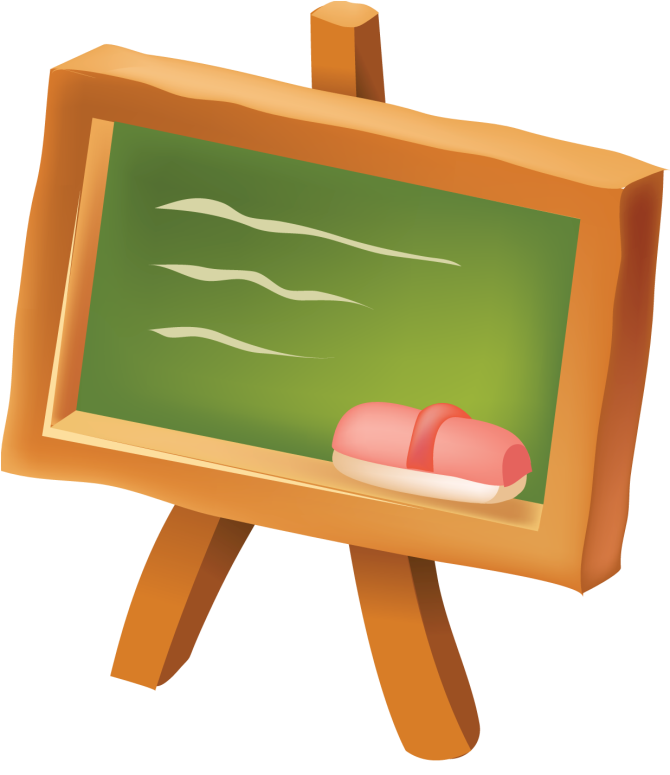 Город был виден как на ладони.
Вчера здесь роза расцветала.
Лошадь прыгает через барьер.
В большой корзине белые грибы.
Жанна поднималась по лестнице.
На рисунке небо, звёзды и луна.